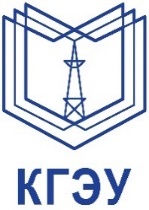 Министерство науки и высшего образования Российской ФедерацииФедеральное государственное бюджетное образовательное учреждение высшего образования Казанский государственный энергетический университетКафедра «Электрические станции им. В.К. Шибанова»Курсовой проект«Тепловизионное диагностирование электрооборудования. Маслонаполненные вводы  110 кВ и выше»
Выполнил: магистр гр. ЗЭм-1-20 Воробьёв Н.А.
Проверил: доцент, к. тех. н. Д.К. Зарипов


Казань, 2021
Тепловизионный контроль оборудования
Тепловизионное обследование электрооборудования – один из важнейших элементов профилактических работ, который поможет гарантировать безотказную работу вашего объекта.
Бесперебойная работа оборудования – это залог успеха любого промышленного предприятия.
Выход из строя одного элемента в технологической цепочке может привести к остановке всего процесса.
Тепловизионное обследование электрооборудования позволит выявить неисправность на начальном этапе.
На основании полученной информации, неисправную технику можно поставить на плановый ремонт.
Расходы на обследованиетепловизором незначительны, по сравнению с убытками от простоя и аварийного ремонта.
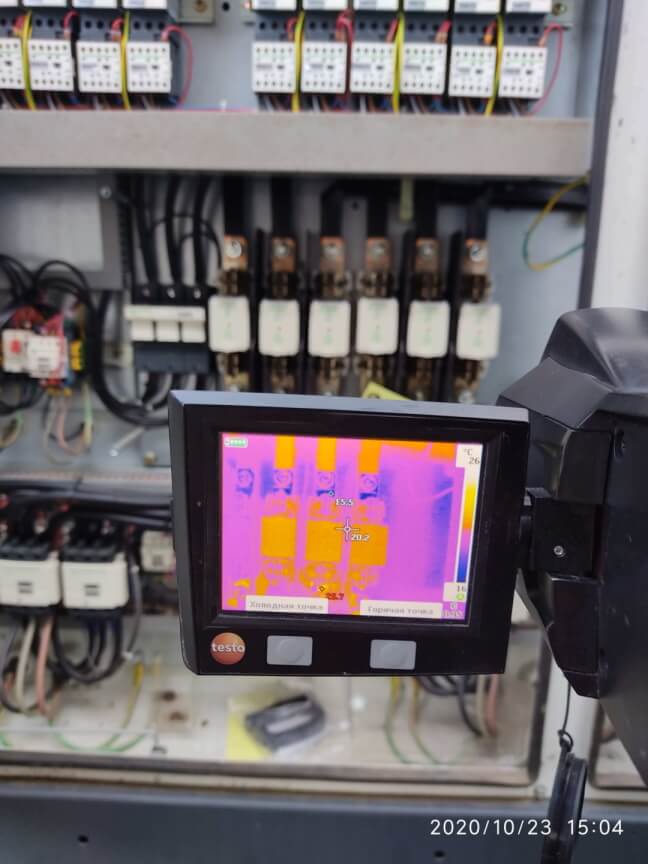 ТЕпловизоР
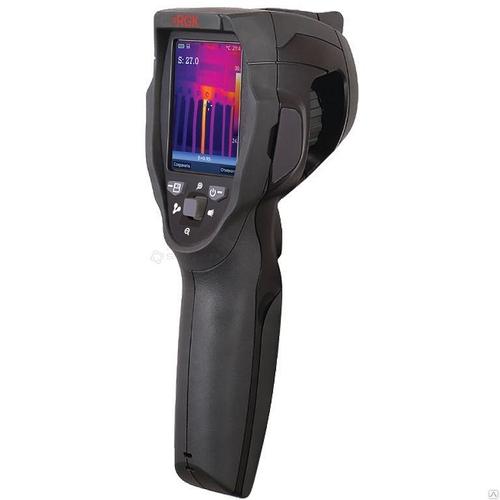 Тепловизор - устройство для наблюдения за распределением температуры исследуемой поверхности. Распределение температуры отображается на дисплее как цветная картинка, где разным температурам соответствуют разные цвета. Изучение тепловых изображений называется термографией.
Тепловизионный контроль Маслонаполненных вводов 110 кв и выше
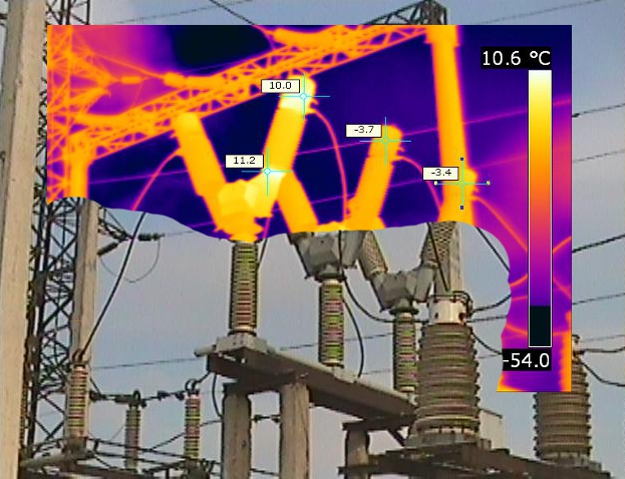 Характерной особенностью конструктивного исполнения ввода ВН является размещение его на силовом трансформаторе или МВ и отсутствие возможности наблюдения за нижней частью ввода, составляющей примерно 20-50% его высоты в зависимости от номинального напряжения последнего. Последнее во многом осложняет возможность получения достаточной информации о состоянии изоляции ввода при проведении его тепловизионного контроля. Это связано с тем, что при ухудшении состояния внутренней изоляции ввода за счет ее увлажнения или разложения масла тяжелые фракции (влага, шлам и т.п.) скапливаются прежде всего в нижней части ввода.
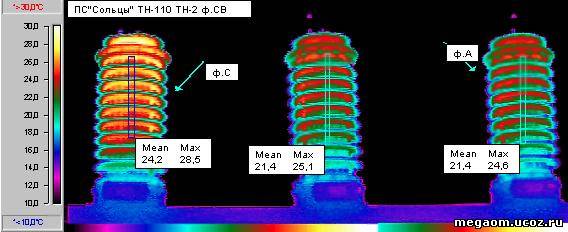 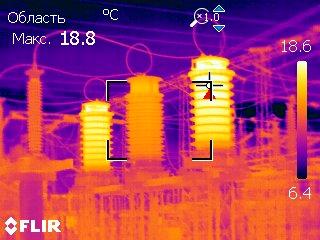 При проведении ИК-диагностики можно выявлять следующие виды неисправностей во вводах
A. Нагревы в местах подсоединений внешних проводников к зажимам вводов. 
Б. Образование короткозамкнутых контуров в расширителях герметичных вводов.
B. Нагревы внутренних контактных соединений вводов.
Г. Понижение уровня масла во вводах.
Д. Увлажнение верхней части остова ввода.
Расчет спектральной плотности излучения энергии нагретого тела при температуре 50 °С.
Для того, чтобы рассчитать  спектральную плотность излучения энергии нагретого тела необходим знать несколько величин, а именно:
T – абсолютная температура, К. Для этого берём температуру, которая дана в исходных данных (в нашем случае это 50 °C) и переводим её в градусы по Кельвину по следующей формуле:  К = С + 273, следовательно 
10 °C = 283 °K
Далее по формуле Вина находим длину волны максимального излучения(max):
max=2898/Т, мкм
 max=  2898/283 = 10,24 мкм
Затем, по формуле Планка, производим расчёт спектральной плотности излучения энергии нагретого тела: 

где:
λ – длина волны, мкм
t – абсолютная температура тела, К
с1 -  первая постоянная Планка
с2 -  вторая постоянная Планка
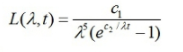 График
[Speaker Notes: Круто!]
Спасибо за внимание!